Purpose of the session
Share experience on how NGIs are currently relying on structural funds for their own national development (or will do so in the future)
Understand how EGI can benefit from ESIF projects and vice versa
E.g., how can EGI federate national ESIF infrastructures (or part of them) and provide coordinated access to international research collaborations
Explore how to develop synergies with ESIF projects and the e-Infrastructure H2020 programme
Agenda
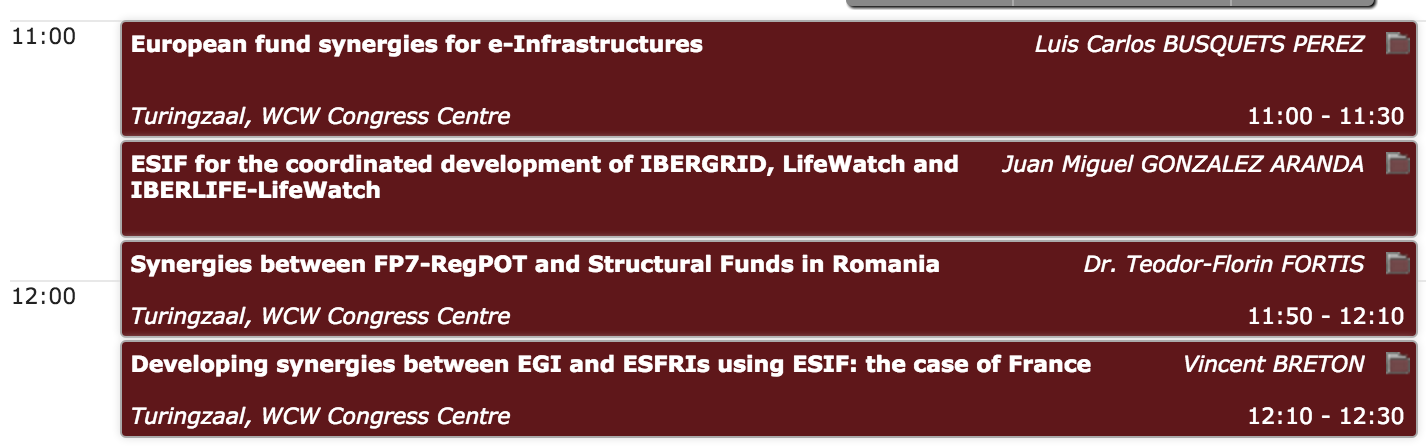 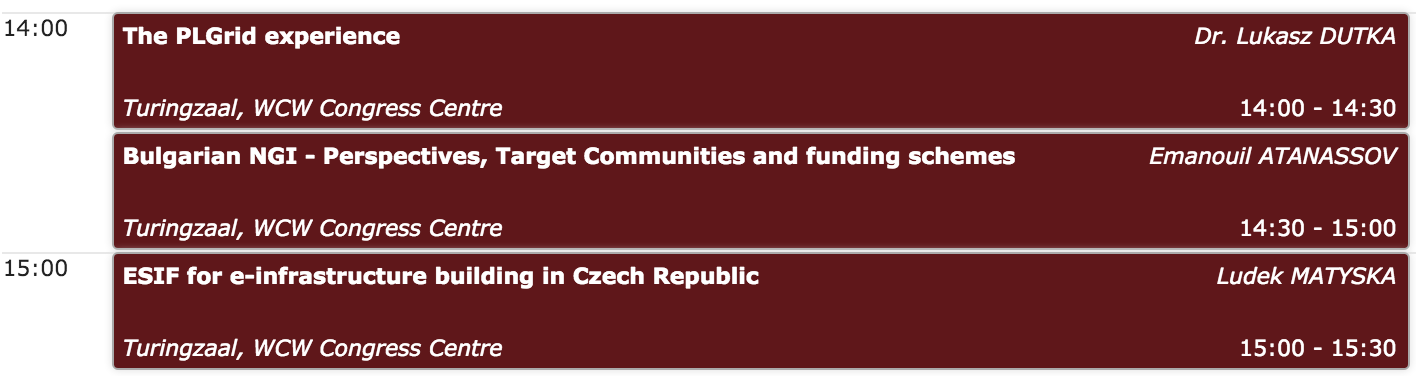